Eastern Suffolk BOCES Diversity and Inclusivity Update
Presented by:

Dr. Julie Davis Lutz, Chief Operating Officer
and
David Wicks, District Superintendent
1
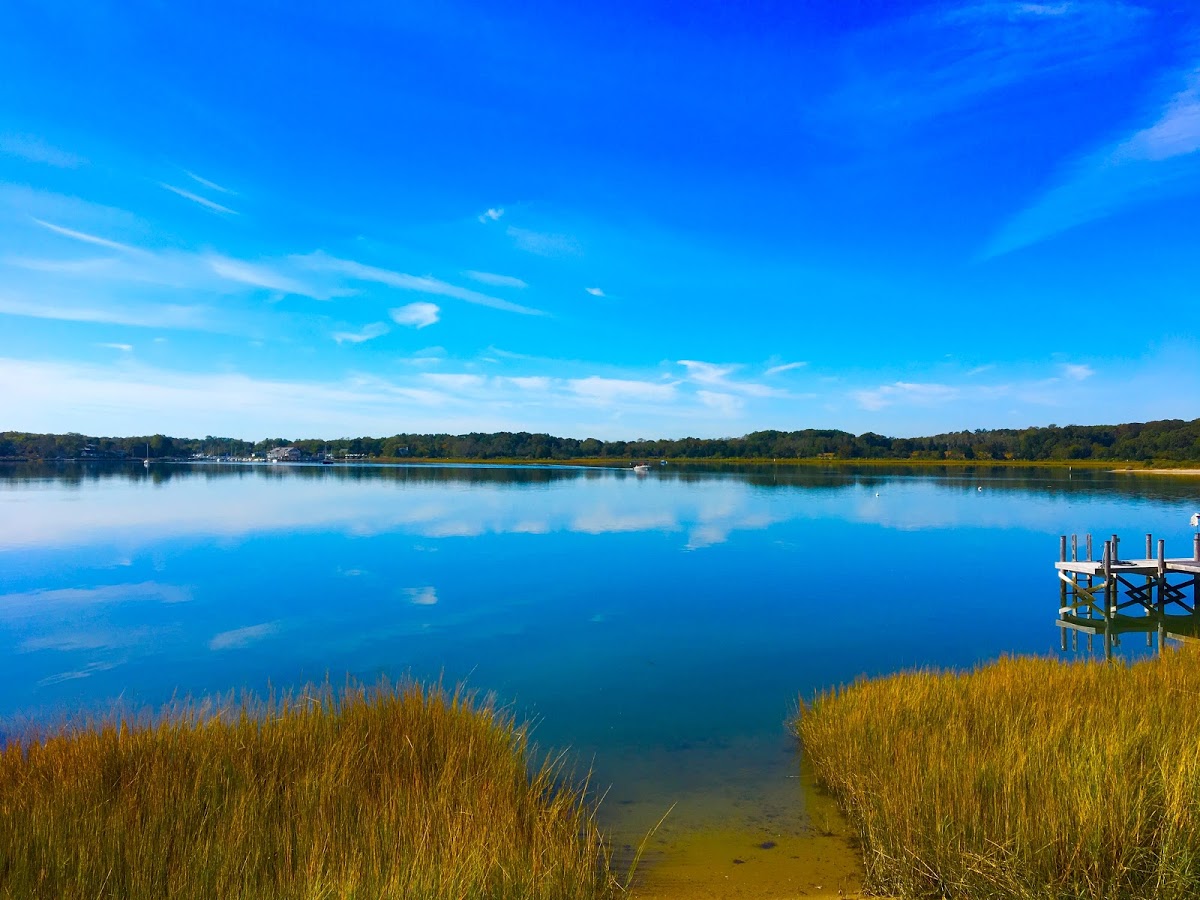 Eastern Suffolk BOCES
Central and Eastern Suffolk County
51 School Districts
Approximately 160,000 Students
District Sizes Range From 15 to 20,000 Students
Three Island School Districts
Economically and Culturally Diverse
How Our DEI Work Began
Initiatives Implemented to Date
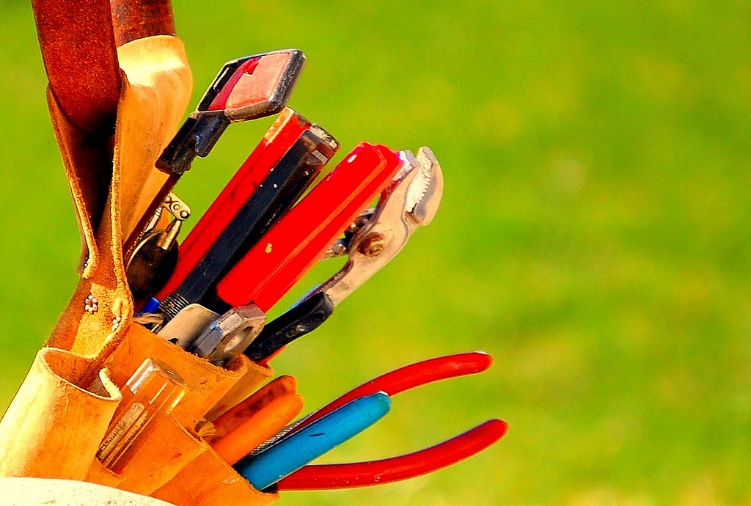 Tools  & Strategies for Sustainability
Standing agenda item
Commit to ongoing professional development
Develop a strategic action plan
Collect and monitor data
Engage in courageous conversations
Work through resistance
Be encouraged by small gains
Interrupt inequities
5
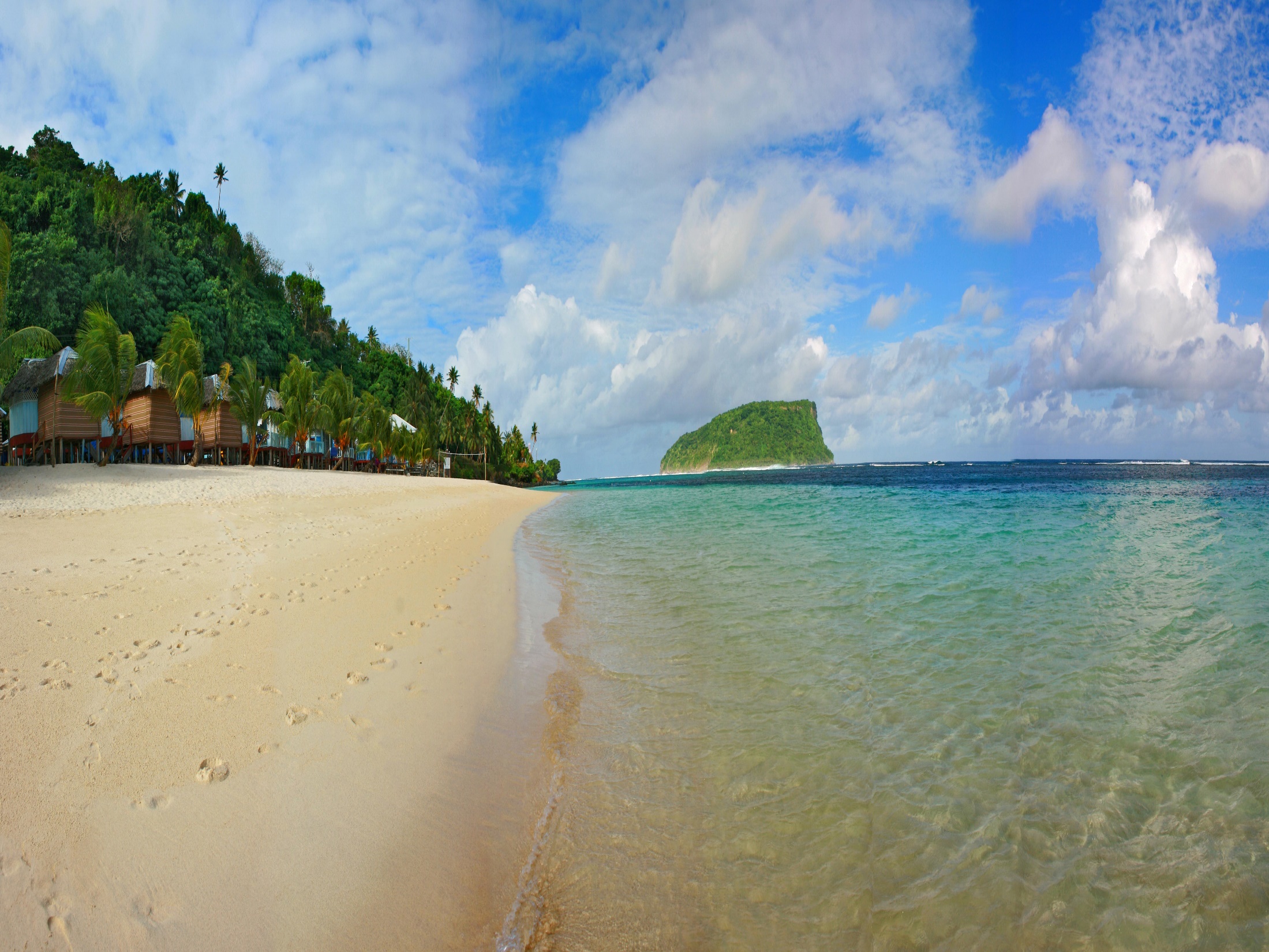 Successes
6
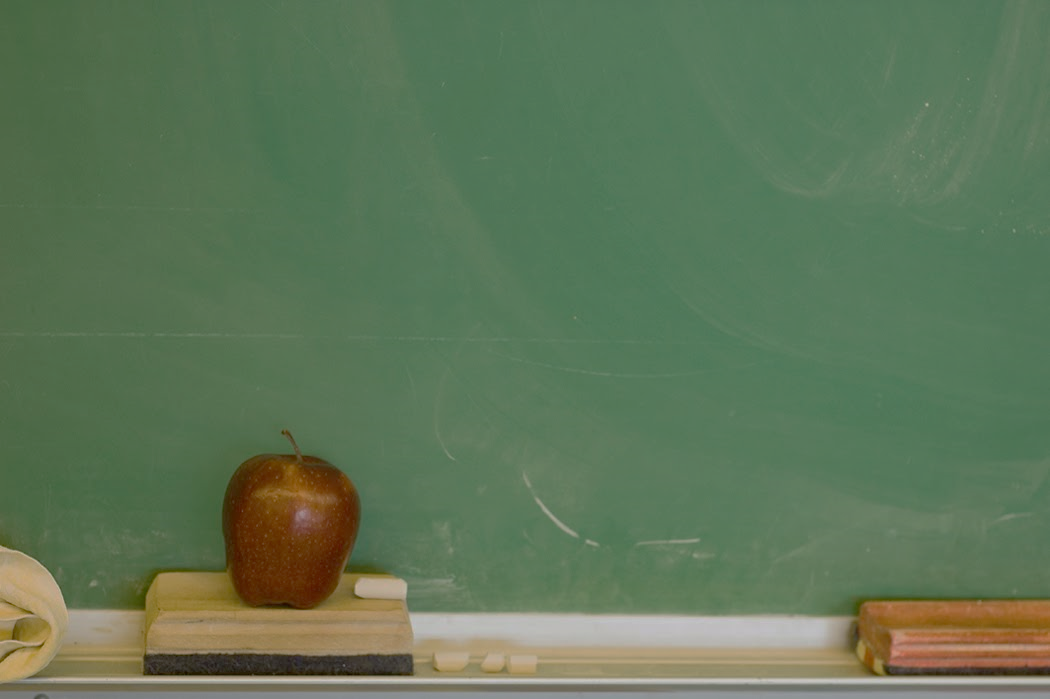 Work Plan
Implementation of the Work Plan:

1.	Develop awareness around Diversity and Inclusivity issues within the agency and throughout the region
2.	Develop and include student voice and the opportunity to bring the conversation to students
3.	Provide equitable resources across school districts
4.	Create a culture of open-mindedness and objectivity
5.	Develop a system to identify structural or systemic bias
6.	Eliminate implicit bias in hiring practices
7.	Develop openness to and awareness of other points of view
8.	Increase access to instructional materials and best practices, including professional learning resources
9.	Increase the cultural/socio-economic diversity in the agency to encourage greater understanding
10. Eliminate social media as a negative platform driving anger and misunderstanding
Questions
Dr. Julie Davis-Lutz
jlutz@esboces.org
@JulieD_Lutz

David Wicks
dwicks@esboces.org
@DW_Educator
Eastern Suffolk BOCES Board and Administration
President
Lisa Israel
Vice President
William K. Miller
Member and Clerk
Fred Langstaff
Arlene Barresi
Walter Wm. Denzler, Jr.
Stephen L. Gessner, Ph. D.
Linda S. Goldsmith
.
Members
William Hsiang
Susan Lipman
Joseph LoSchiavo
Anne Mackesey
James McKenna
Brian O. Mealy
Catherine M. Romano
John Wyche
District Superintendent
David Wicks
Chief Operating Officer
Julie Davis Lutz, Ph.D.
Associate Superintendent
Ryan J. Ruf – Management Services
Associate Superintendent
Peggie Staib, Ed.D. – Educational Services
Assistant Superintendent
R. Terri McSweeney, Ed.D. – Human Resources
Directors
Keith Anderson – Building Services
Leah Arnold – Career, Technical and Adult Education
Kate Davern – Educational Support Services
Colleen Lipponer – Business Services
Susan Maddi – Administrative Services
Grant Nelsen – Technology Integration
Gina Reilly – Special Education
Darlene Roces – Regional Information Center
www.esboces.org
Eastern Suffolk BOCES does not discriminate against any employee, student, applicant for employment, or candidate for enrollment on the basis  of sex, gender, race, color, religion or creed, age, weight, national
origin, marital status, disability, sexual orientation, military or veteran status, domestic violence victim status, genetic predisposition or carrier status, or any other classification protected by Federal, State, or local
law. This policy of nondiscrimination includes: access by students to educational programs, student activities, recruitment, appointment and promotion of employees, salaries, pay, and other benefits. ESBOCES also 
provides equal access to the Boy Scouts and other designated youth groups. ESBOCES fully complies with all applicable rules and regulations pertaining to civil rights for students and employees (e.g., Title IX of the
Education Amendments of 1972, §504 of the Rehabilitation Act of 1973, Titles VI and VII of the Civil Rights Act of 1964, Dignity for All Students Act, §303 of Age Discrimination Act of 1975, the Americans with 
Disabilities Act of 1990, and the Boy Scouts of America Equal Access Act of 2001). Inquiries regarding the implementation of the above laws should be directed to either of the ESBOCES Civil Rights Compliance 
Officers at ComplianceOfficers@esboces.org: the Assistant Superintendent for Human Resources, 631-687-3029, or the Associate Superintendent for Educational Services, 631-286-3056, 201 Sunrise Highway, 
Patchogue, NY 11772. Inquiries may also be addressed to the Office for Civil Rights at the US Department of Education, 32 Old Slip, 26th Floor, New York, NY 10005, 646-428-3800, OCR.NewYork@ed.gov.